Pest megyei közlekedési infrastruktúra fejlesztések
Holnapy László
főosztályvezető-helyettes 
Nemzeti Fejlesztési Minisztérium
Közlekedési Infrastruktúra Főosztály
Közúti Osztály
Budapesti és Pest Megyei Mérnöki Kamara kibővített elnökségi ülés
Zsámbék, 2015.október 06.
Tartalom
2010-2015 közötti időszak jelentősebb fejlesztései

Folyamatban levő fejlesztések

Középtávon megvalósítani tervezett fejlesztések
2010-2015 közötti időszak jelentősebb fejlesztései
M0 autóúti fejlesztések

M31 gödöllői átkötés

31. sz. főút Pest megyei szakasza fejlesztése

5101 jelű út Csepel szigeti gerincút

Csepel szigeti gerincút halásztelki ág
Folyamatban levő közúti fejlesztések
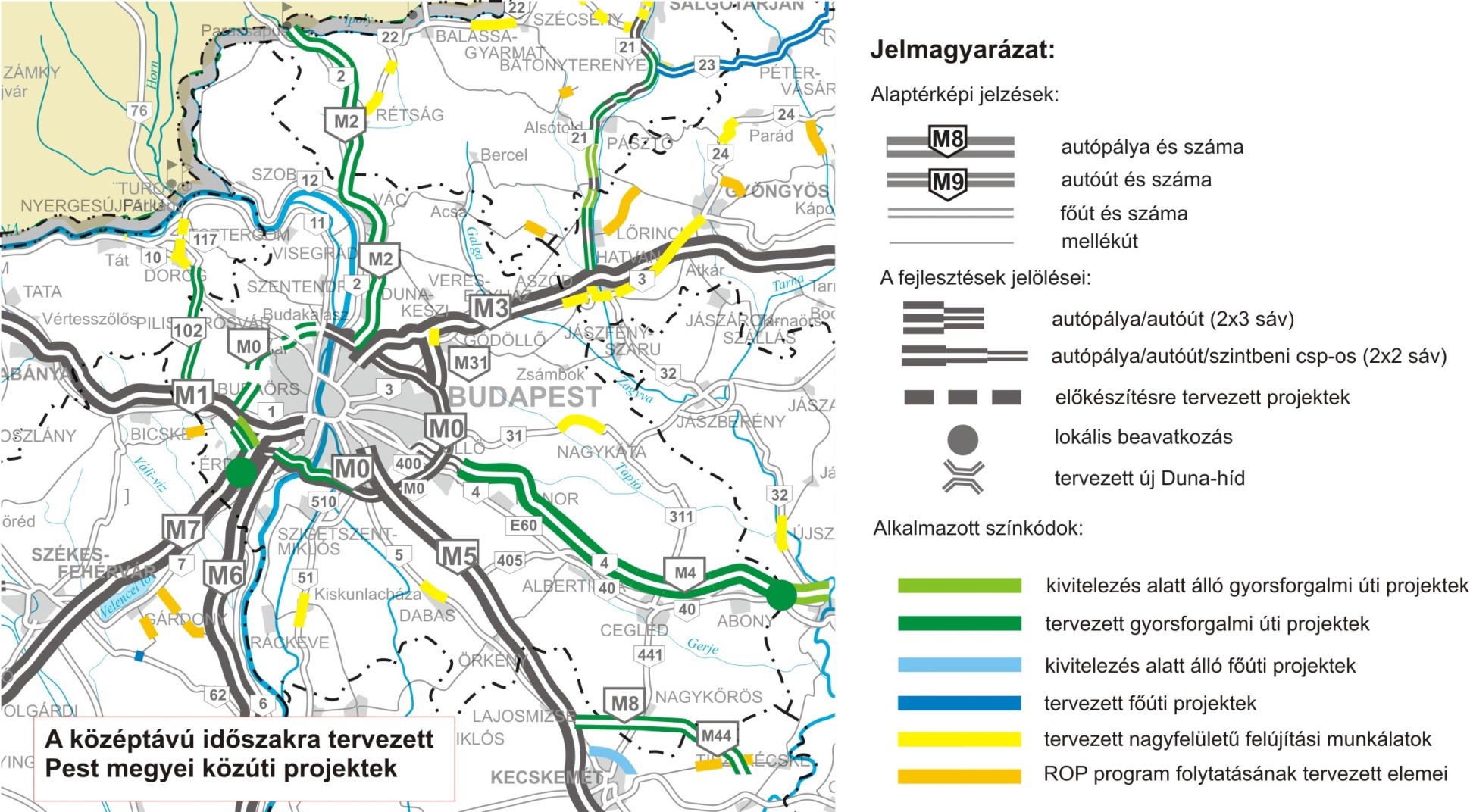 Középtávon megvalósítani tervezett közúti fejlesztések
1696/2014 (XI.26.) Korm.határozat
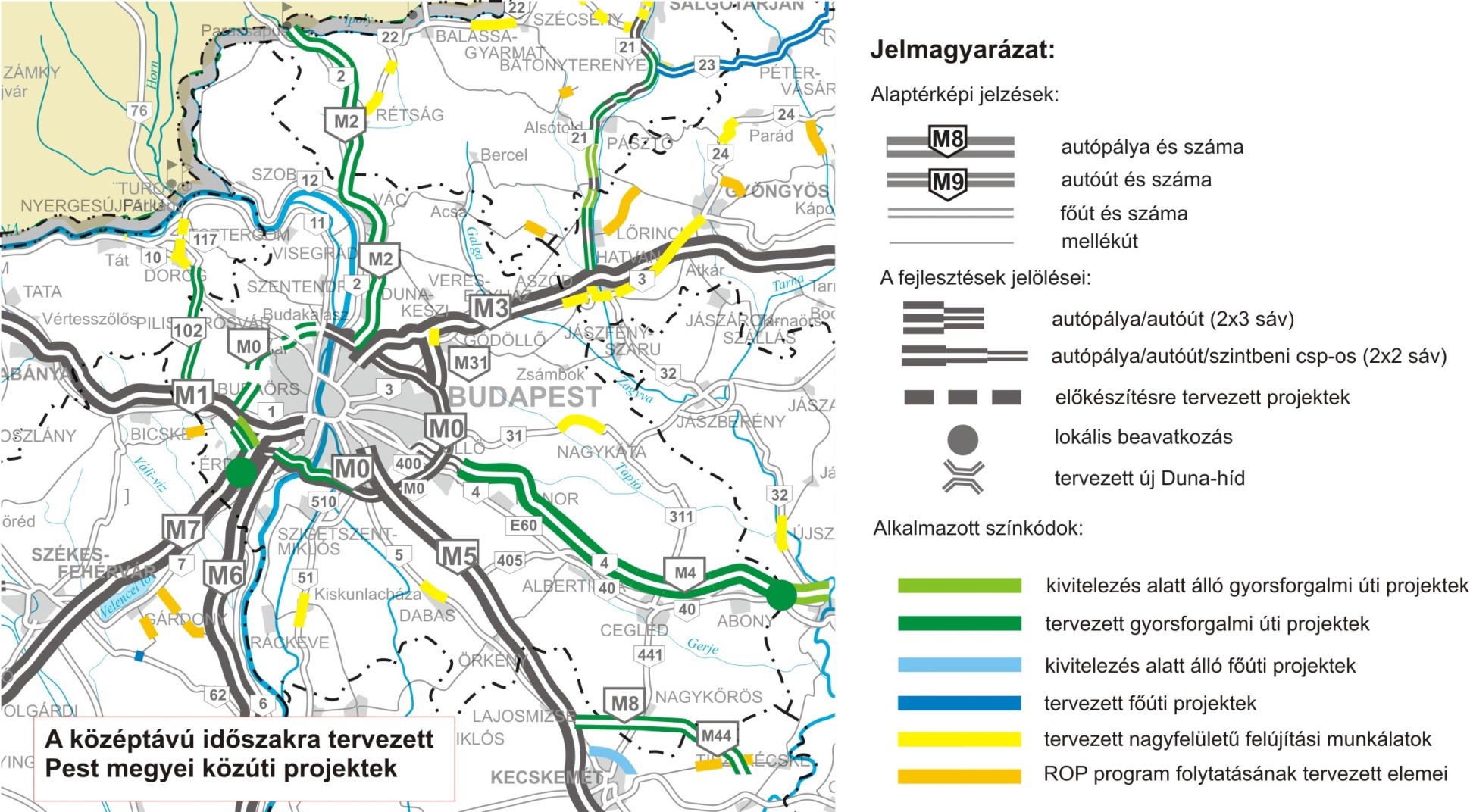 102. sz. főút fejlesztése
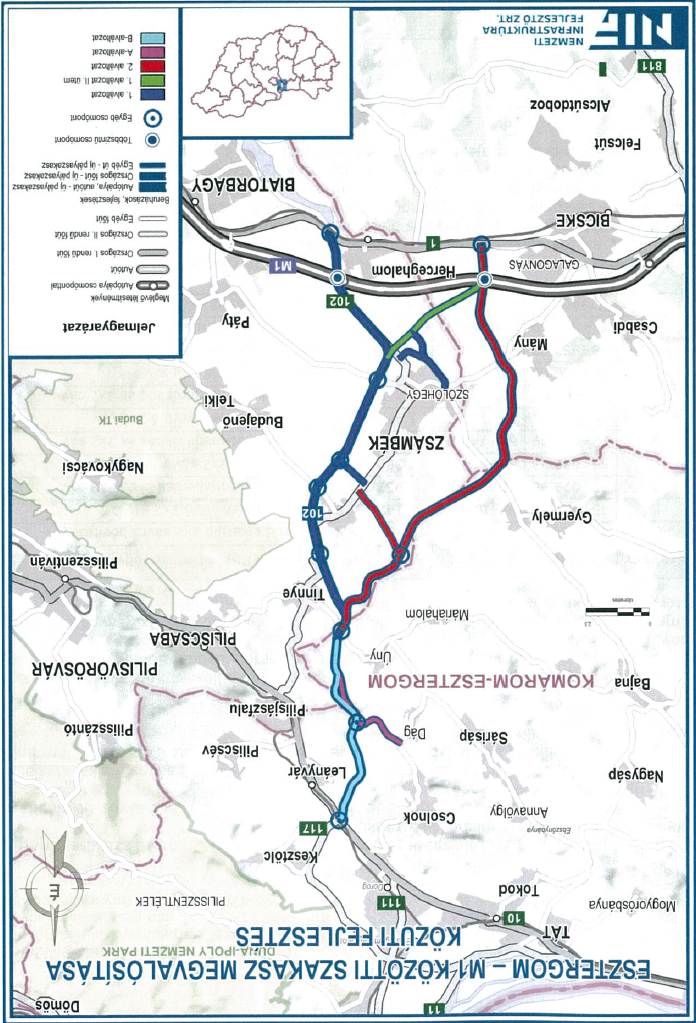 Folyamatban levő vasúti fejlesztések
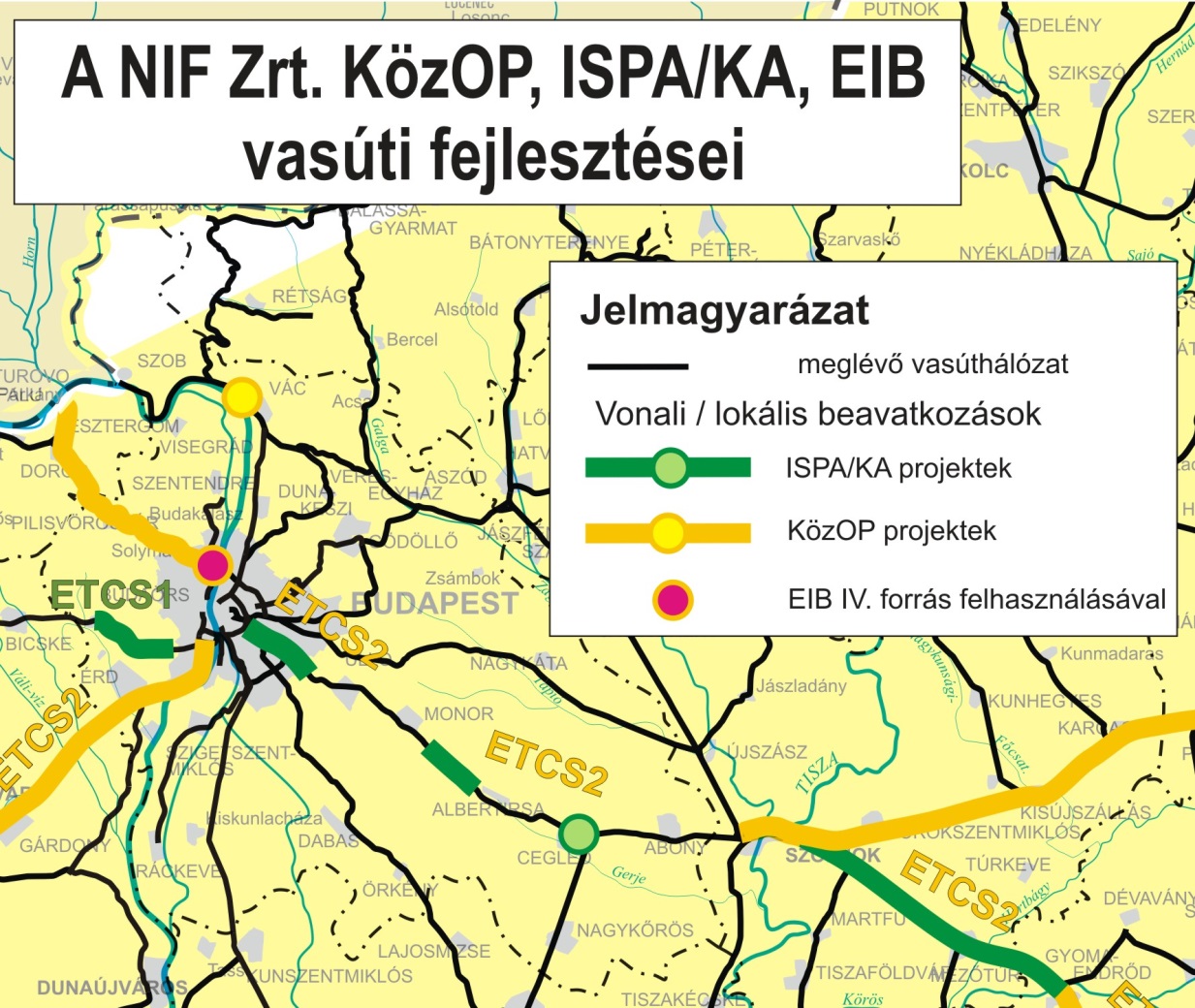 Középtávon megvalósítani tervezett vasúti fejlesztések
1696/2014 (XI.26.) Korm.határozat
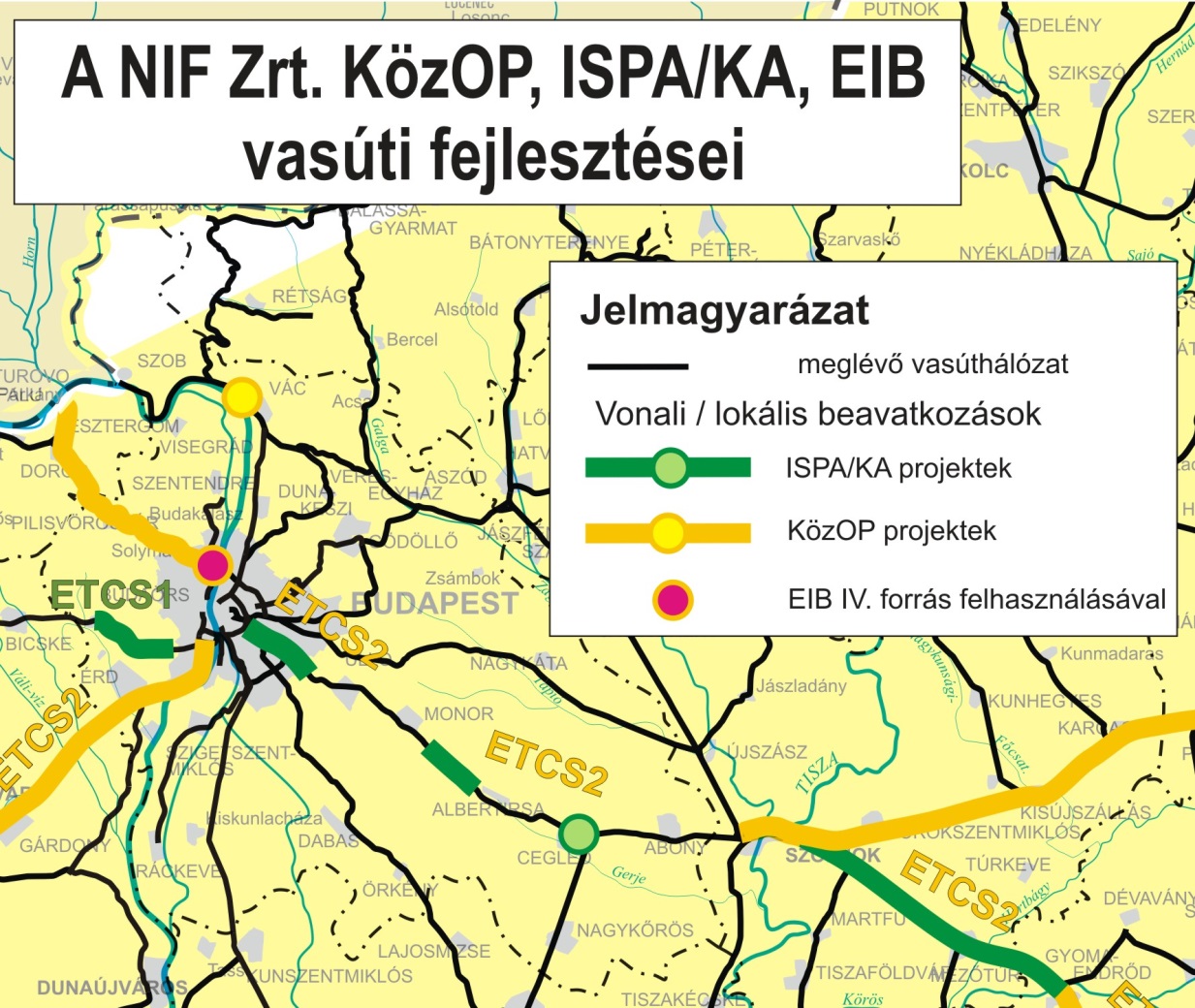 Kerékpáros projektek
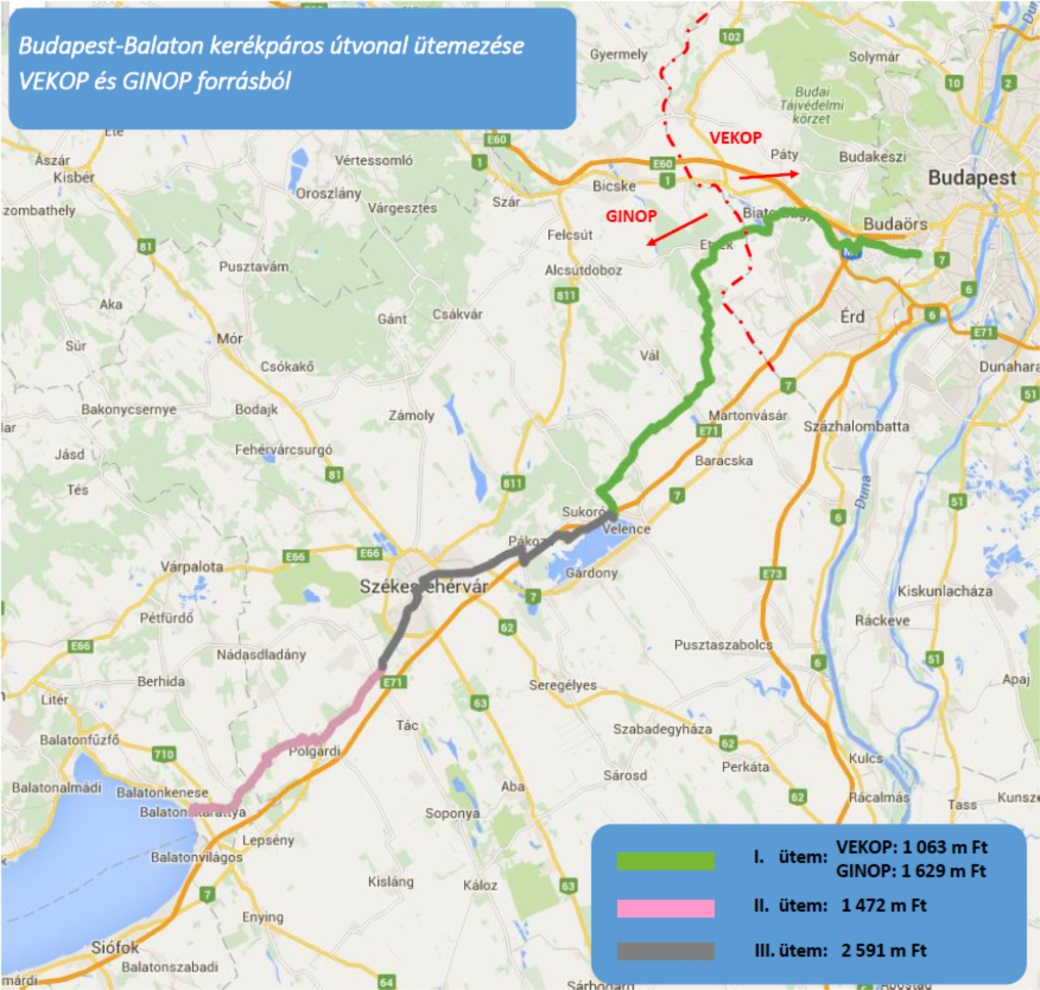 Köszönöm a megtisztelő figyelmet!
laszlo.holnapy@nfm.gov.hu